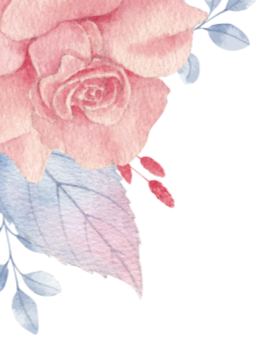 COMPANY LOGO
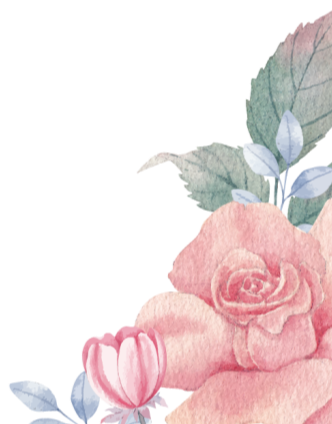 REPORT ：FREEPPT7
TIME：202X
Free 
PPT Templates
Insert the Subtitle of Your Presentation
PPT下载 http://www.freeppt7.com/xiazai/
Add title text
Overview of work
Add title text
Job completion
Add title text
Summary of work experience
Add title text
Future work plan
01
CONTENTS
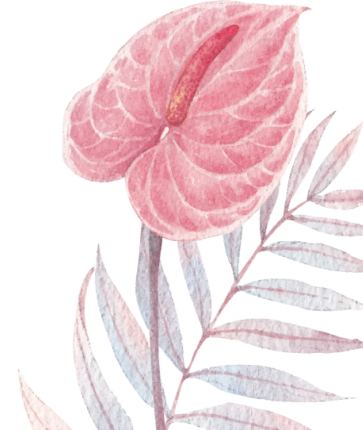 02
03
04
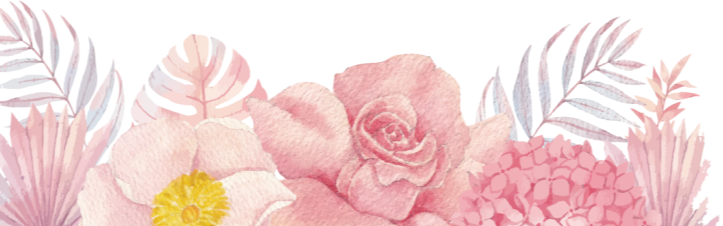 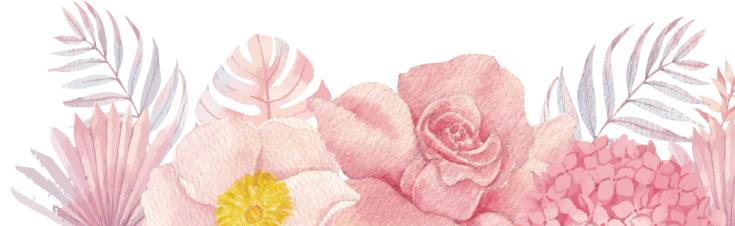 01
Add title text
Click here to enter your text,change the color or size of the text.Click here to enter your text,change the color or size of the text.
[Speaker Notes: Template from: https://www.freeppt7.com/]
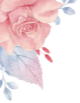 Add title text
Add title text
Add title text
Click here to add text content, such as keywords, some brief introductions, etc.Click here to add text content, such as keywords, some brief introductions, etc.Click here to add text content, such as keywords, some brief introductions, etc.
Click here to add text content, such as keywords, some brief introductions, etc.
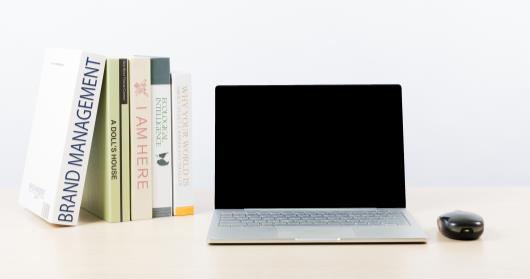 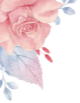 Add title text
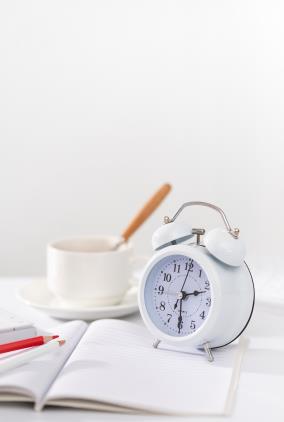 Add Subtitle
Add Subtitle
Add Subtitle
Add Subtitle
Click here to add text content, such as keywords, some brief introductions, etc.
Click here to add text content, such as keywords, some brief introductions, etc.
Click here to add text content, such as keywords, some brief introductions, etc.
Click here to add text content, such as keywords, some brief introductions, etc.
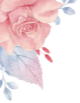 Add title text
Add title text
Add title text
Click here to add text content, such as keywords, some brief introductions, etc.
Click here to add text content, such as keywords, some brief introductions, etc.
01
02
04
03
Add title text
Add title text
Click here to add text content, such as keywords, some brief introductions, etc.
Click here to add text content, such as keywords, some brief introductions, etc.
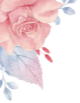 Add title text
Add title text
Add title text
Keyword
Click here to add text content, such as keywords, some brief introductions, etc.
Click here to add text content, such as keywords, some brief introductions, etc.
Keyword
Keyword
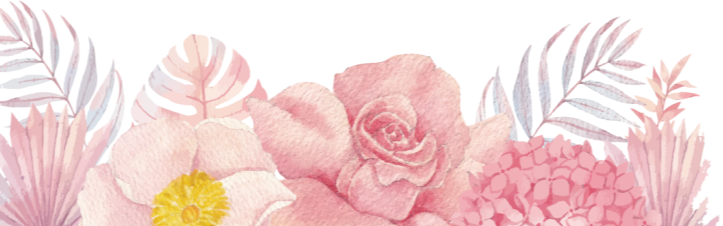 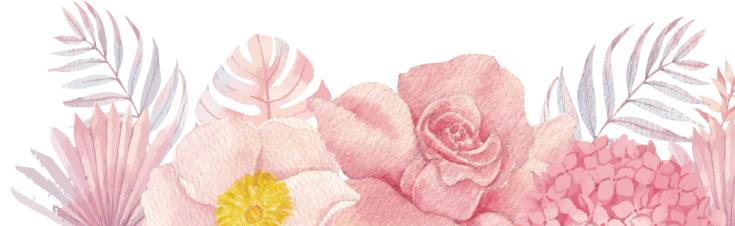 02
Add title text
Click here to enter your text,change the color or size of the text.Click here to enter your text,change the color or size of the text.
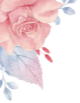 Add title text
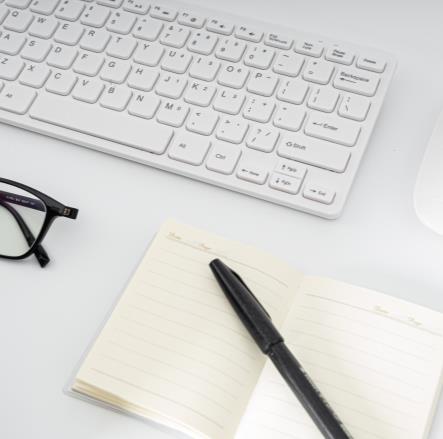 1
2
3
Add Subtitle
Add Subtitle
Add Subtitle
Click here to add text content, such as keywords, some brief introductions, etc.
Click here to add text content, such as keywords, some brief introductions, etc.
Click here to add text content, such as keywords, some brief introductions, etc.
Click here to add text content, such as keywords, some brief introductions, etc.
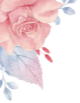 Add title text
Add Subtitle
Add Subtitle
Add Subtitle
Add Subtitle
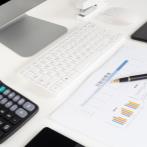 Click here to add text content, such as keywords, some brief introductions, etc.
Click here to add text content, such as keywords, some brief introductions, etc.
Click here to add text content, such as keywords, some brief introductions, etc.
Click here to add text content, such as keywords, some brief introductions, etc.
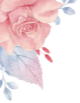 Add title text
Add Subtitle
Add Subtitle
Add Subtitle
Add Subtitle
Click here to add text content, such as keywords, some brief introductions, etc.
Click here to add text content, such as keywords, some brief introductions, etc.
Click here to add text content, such as keywords, some brief introductions, etc.
Click here to add text content, such as keywords, some brief introductions, etc.
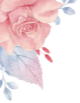 Add title text
Click here to add text content, such as keywords, some brief introductions, etc.
Add Subtitle
Click here to add text content, such as keywords, some brief introductions, etc.
Add Subtitle
Click here to add text content, such as keywords, some brief introductions, etc.
Add Subtitle
Click here to add text content, such as keywords, some brief introductions, etc.
Add Subtitle
Click here to add text content, such as keywords, some brief introductions, etc.
Add Subtitle
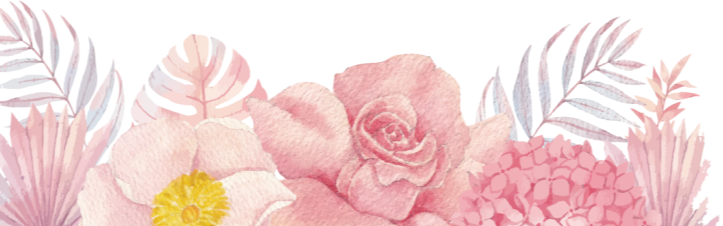 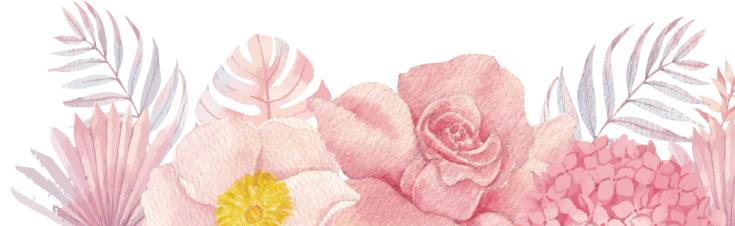 03
Add title text
Click here to enter your text,change the color or size of the text.Click here to enter your text,change the color or size of the text.
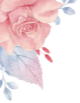 Add title text
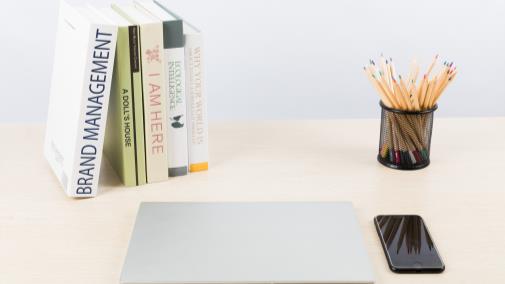 01
Add title text
Add title text
Add title text
Click here to add text content, such as keywords, some brief introductions, etc.
Click here to add text content, such as keywords, some brief introductions, etc.
Click here to add text content, such as keywords, some brief introductions, etc.
02
03
Click here to add text content, such as keywords, some brief introductions, etc.
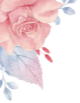 Add title text
Add title text
Add title text
Add title text
Click here to add text content, such as keywords, some brief introductions, etc.
Click here to add text content, such as keywords, some brief introductions, etc.
Click here to add text content, such as keywords, some brief introductions, etc.
01
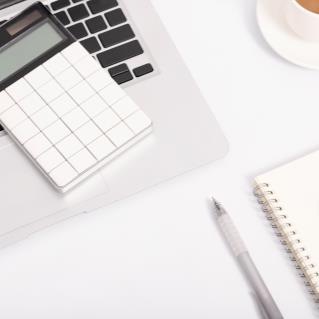 02
03
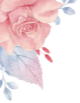 Add title text
Add title text
Add title text
Add title text
Add title text
1
Click here to add text content, such as keywords, some brief introductions, etc.
Click here to add text content, such as keywords, some brief introductions, etc.
Click here to add text content, such as keywords, some brief introductions, etc.
Click here to add text content, such as keywords, some brief introductions, etc.
70%
2
80%
3
60%
68%
4
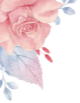 Add title text
Add Subtitle
Add Subtitle
Add Subtitle
Click here to add text content, such as keywords, some brief introductions, etc.
Click here to add text content, such as keywords, some brief introductions, etc.
Click here to add text content, such as keywords, some brief introductions, etc.
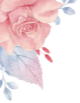 Add title text
Click here to add text content, such as keywords, some brief introductions, etc.
Click here to add text content, such as keywords, some brief introductions, etc.
KEYWORD
KEYWORD
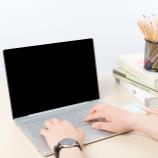 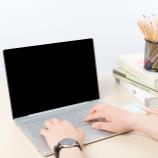 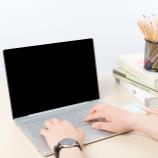 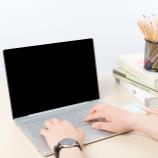 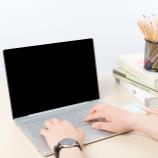 KEYWORD
KEYWORD
Click here to add text content, such as keywords, some brief introductions, etc.
Click here to add text content, such as keywords, some brief introductions, etc.
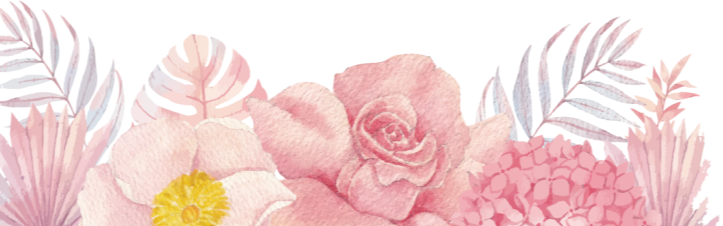 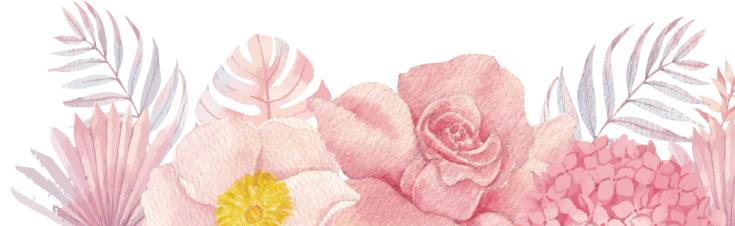 04
Add title text
Click here to enter your text,change the color or size of the text.Click here to enter your text,change the color or size of the text.
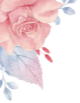 Add title text
Add subtitle text
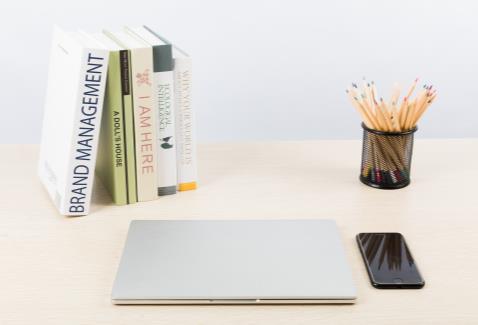 Click here to add text content, such as keywords, some brief introductions, etc.Click here to add text content, such as keywords, some brief introductions, etc.Click here to add text content, such as keywords, some brief introductions, etc.
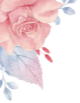 Add title text
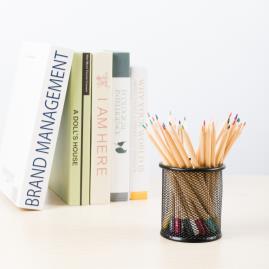 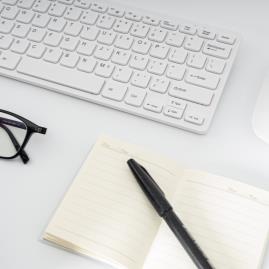 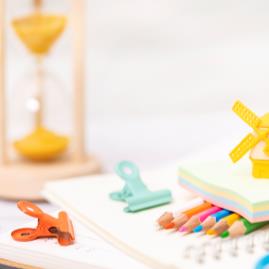 Add title text
Add title text
Add title text
Click here to add text content, such as keywords, some brief introductions, etc.
Click here to add text content, such as keywords, some brief introductions, etc.
Click here to add text content, such as keywords, some brief introductions, etc.
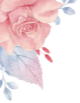 Add title text
Add title text
Add title text
Add title text
01
Click here to add text content, such as keywords, some brief introductions, etc.
Click here to add text content, such as keywords, some brief introductions, etc.
Click here to add text content, such as keywords, some brief introductions, etc.
02
Keyword
03
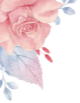 Add title text
01
Add title text
Add title text
Add title text
Add title text
Add title text
Add title text
Click here to add content, content to match the title.
Click here to add content, content to match the title.
Click here to add content, content to match the title.
Click here to add content, content to match the title.
Click here to add content, content to match the title.
Click here to add content, content to match the title.
02
03
04
05
06
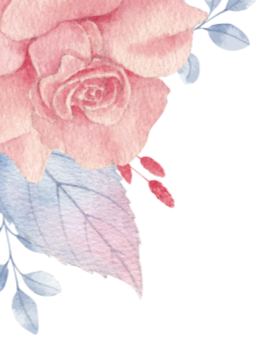 COMPANY LOGO
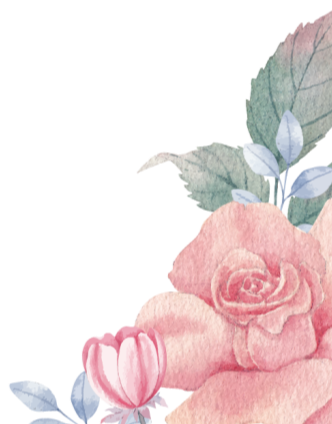 REPORT ：FREEPPT7
TIME：202X
THANKS
We respect your valuable time with freeppt7!
If you have any questions, please reach us
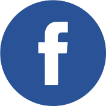 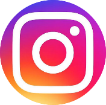 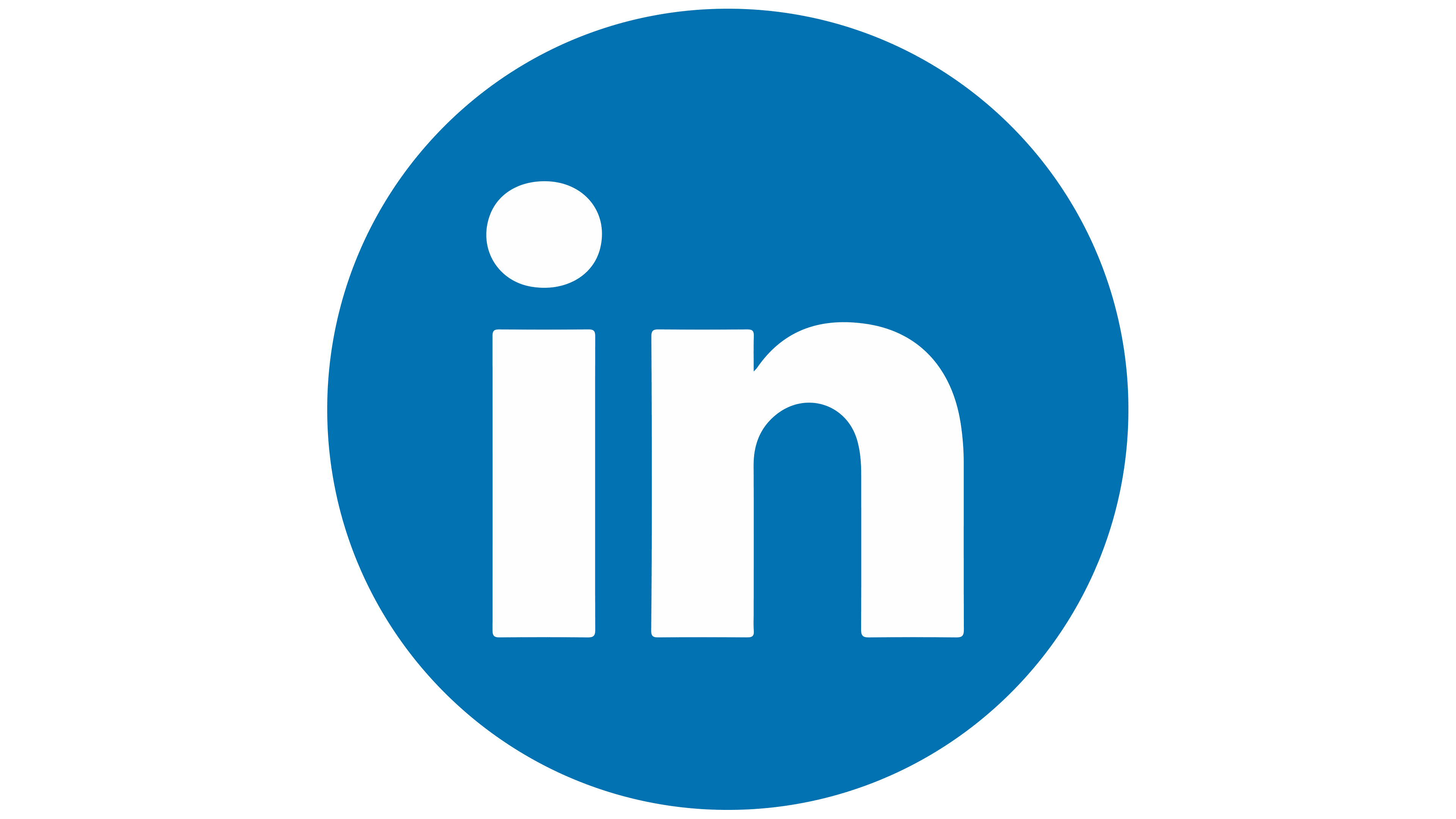 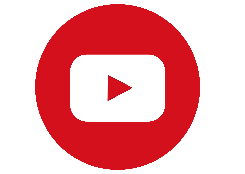 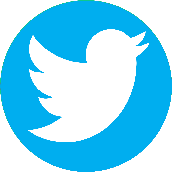 Do you have a design request, please visit our redesign page.
CREDIT: Freeppt7.com created this PowerPoint template.
Let this slide be kept for attribution.
www.freeppt7.com